المخلوط والمحلول
الصف الثالث
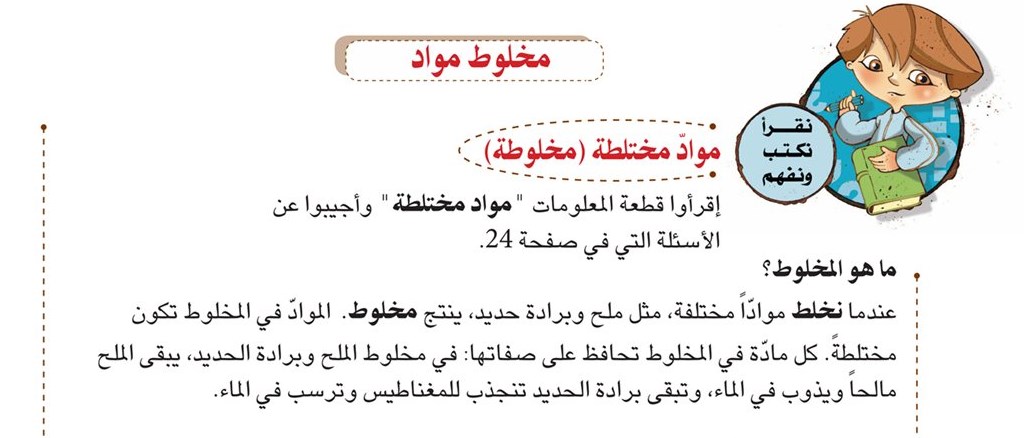 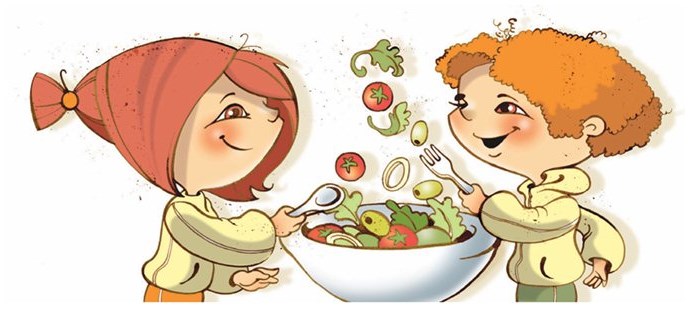 المحلول
هو مخلوط من مادتين او اكثر
 ممتزجتين امتزاجاً تاماً، بحيث 
يصعب الفصل بينهما.
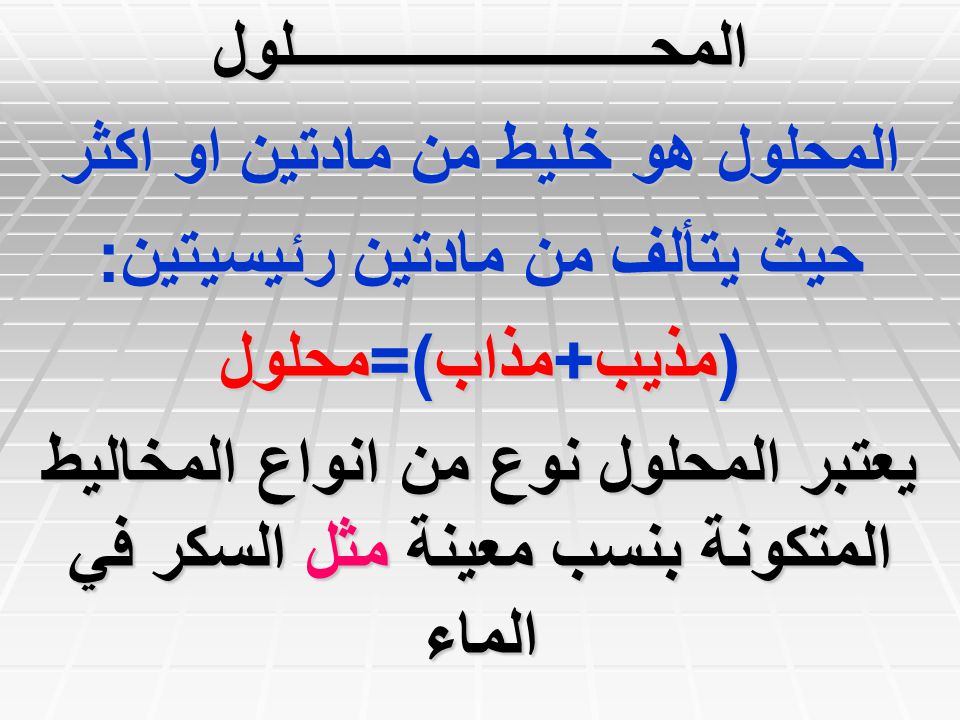 محلول الماء والعصير المركز
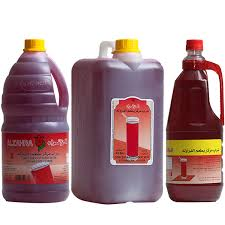 محلول الماء والملح
المخلوط
هو عبارة عن خلط مادتين
         أو اكثر مع بعضهما البعض
مخلوط فواكه
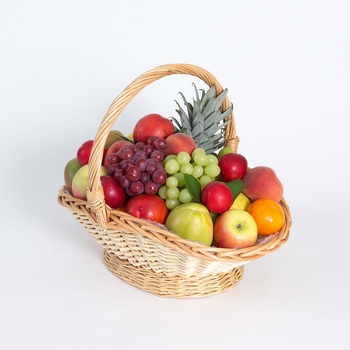 مخلوط خضروات
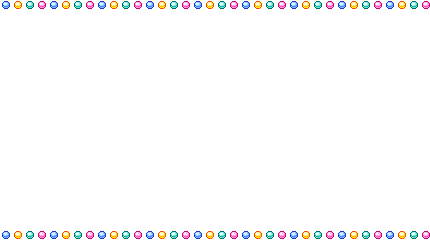 المواد في المخلوط  تحافظ على صفاتها.
مثال:
 ملح + برادة حديد = مخلوط
 يذوب في الماء      يرسب في الماء          
     وهو مالح        وينجذب للمغناطيس
مقارنة بين المخلوط والمحلول
كيف نفصل المخلوط؟
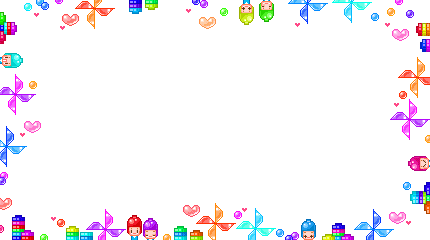 يمكن الفصل بين المواد التي في المخلوط بواسطة الصفات المميزة بينها
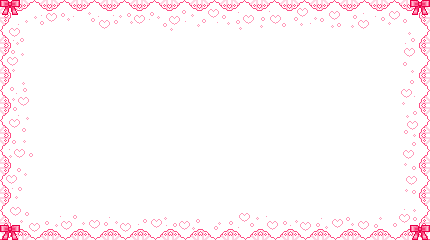 ملح + برادة حديد = مخلوط
         
           يذوب في الماء   يرسب في الماء          
              وهو مالح     وينجذب للمغناطيس

نستطيع فصل برادة الحديد عن الملح بواسطة المغناطيس.
إذا الانجذاب للمغناطيس هو الصفة المميزة.
الصفة المميزة الذوبان
مثال : رمل + ملح 
الرمل لا يذوب في الماء، بينما الملح يذوب في الماء.
نضع المخلوط في الماء ونحركه جيدا حتى يذوب الملح ويبقى الرمل فنقوم بتصفيته بمصفاة عن الماء.
الصفة المميزة كُبر الحُبيبة
مثال: طحين + رمل 
حبيبات الرمل أكبر من حبيبات الطحين لذلك نستعمل المصفاة للفصل بينهما.
الطحين ينزل من المصفاة والرمل يبقى فيها.
الصفة المميزة 
الطفو على سطح الماء
مثال: نشارة خشب + رمل
نشارة الخشب تطفو على سطح الماء، بينما الرمل يرسب في الماء.
يمكن الفصل بينهما بواسطة الماء والشبكة.
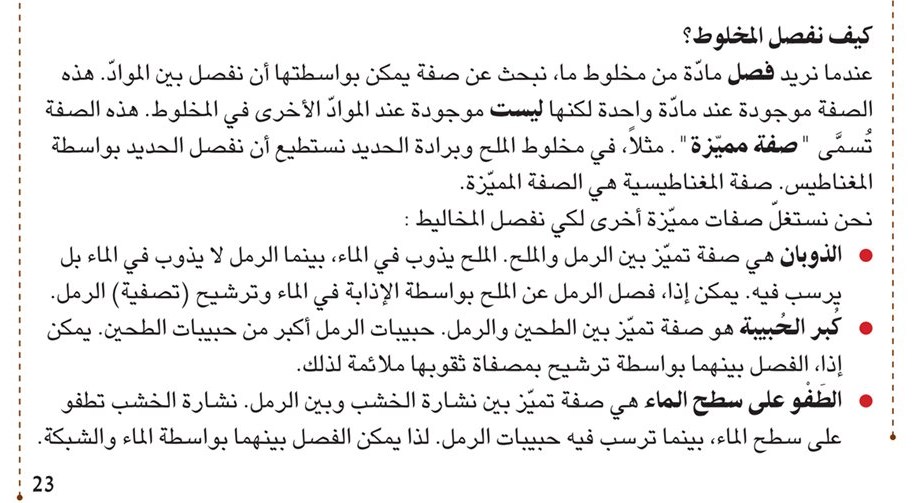 كيف نفصل المخلوط؟
عندما نريد فصل مادة من مخلوط ما، نبحث عن صفة يمكن بواسطتها أن نفصل بين المواد. هذه الصفة موجودة عند مادة واحدة لكنها ليست موجودة عند المواد الأخرى في المخلوط. هذه الصفة تسمّى «صفة مميّزة».

نحن نستغلّ صفات مميّزة مختلفة لكي نفصل المخاليط مثل:
 المغناطيسية
الذوبان
كُبر الحُبيبة
الطفو على سطح الماء
اللون